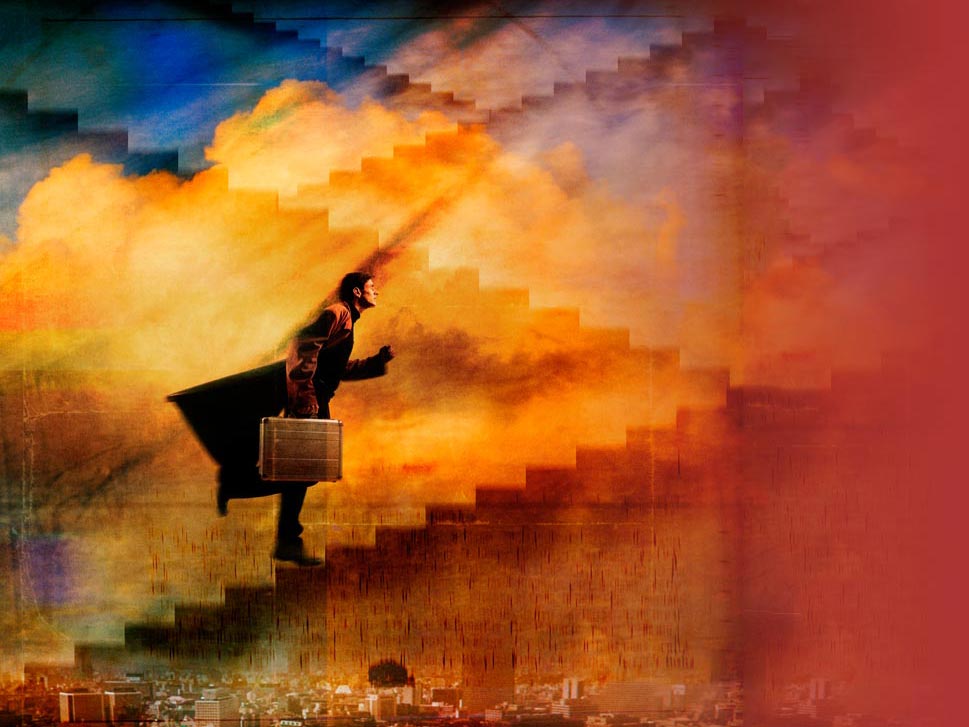 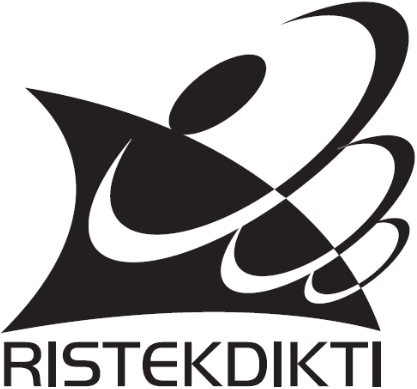 penilaian
prestasi kerja
pegawai
Menurut PP 46  Tahun 2011
?
PerkenalanTego Sudarto, S.E., M.M.Analis Kompetensi & Kualifikasi KetenagaanKopertis Wilayah V
Jenjang Jabatan dan Pangkat Dosen
Dasar Hukum
Penilaian prestasi kerja
PNS
Sejak 1 Januari 2014
PP No.46 Tahun 2011 tentang Penilaian Prestasi Kerja PNS
Peraturan Kepala BKN No.1 Tahun 2013 tentang Ketentuan Pelaksanaan Penilaian Prestasi Kerja PNS
SE Menpan & RB No.02 Tahun 2013
tentang Pelaksanaan Penilaian Prestasi Kerja PNS
Penilaian Prestasi Kerja PNS dimaksudkan untuk mewujudkan PNS yang profesional dalam mendukung percepatan Reformasi Birokrasi
Oleh karena itu, setiap pegawai harus memilki rencana & target kerja setiap tahunnya sesuai bidang tugasnya
Setiap pimpinan instansi pemerintah agar mempersiapkan langkah yang diperlukan untuk menerapkan sistem penilaian prestasi kerja baru (berlaku sejak 1 Januari 2014)
Setiap instansi pemerintah agar mendalami substansi PP No. 46 Tahun 2011 dan Perka BKN No.1 Tahun 2013
?
beberapa halyang perlu diperhatikan
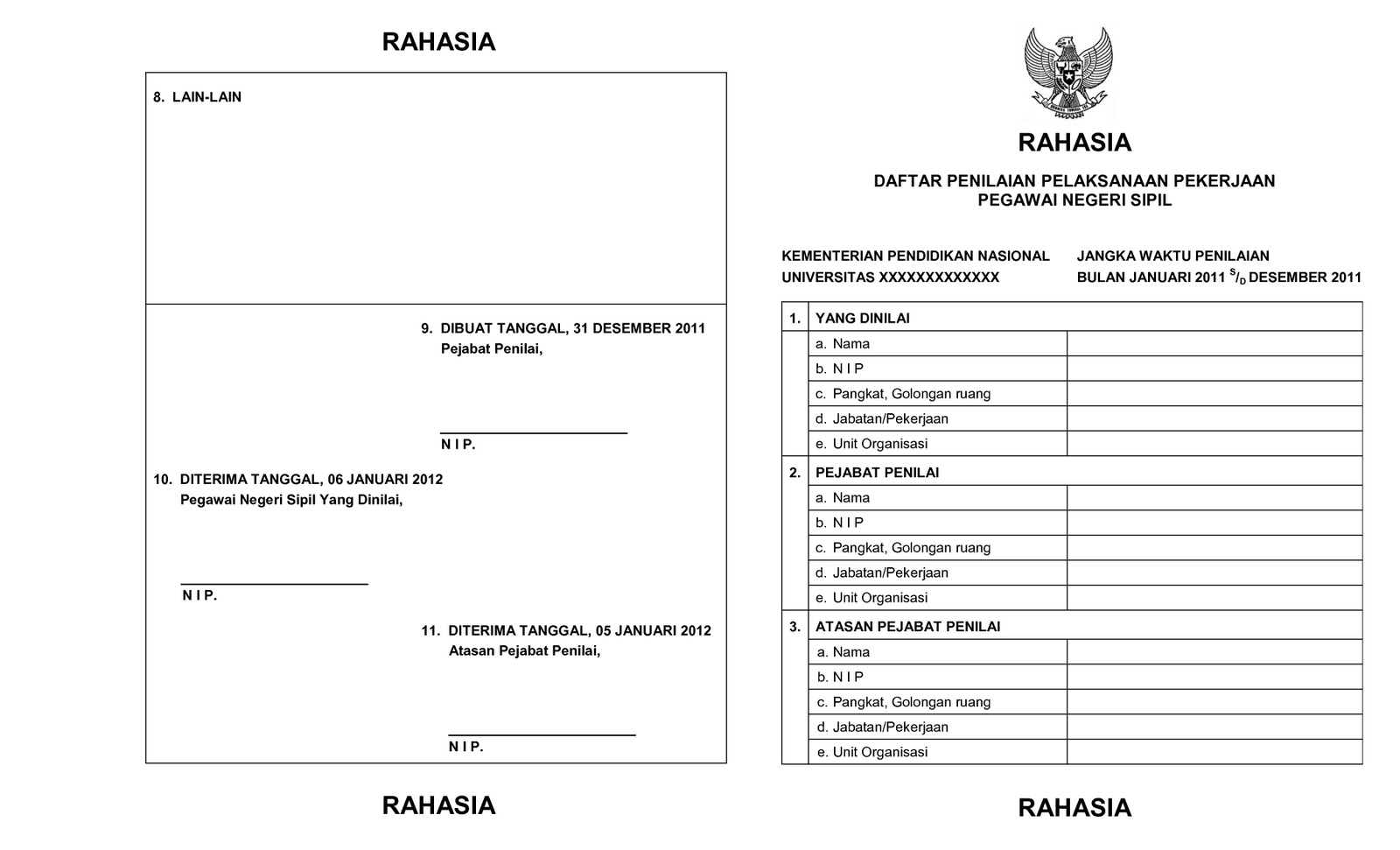 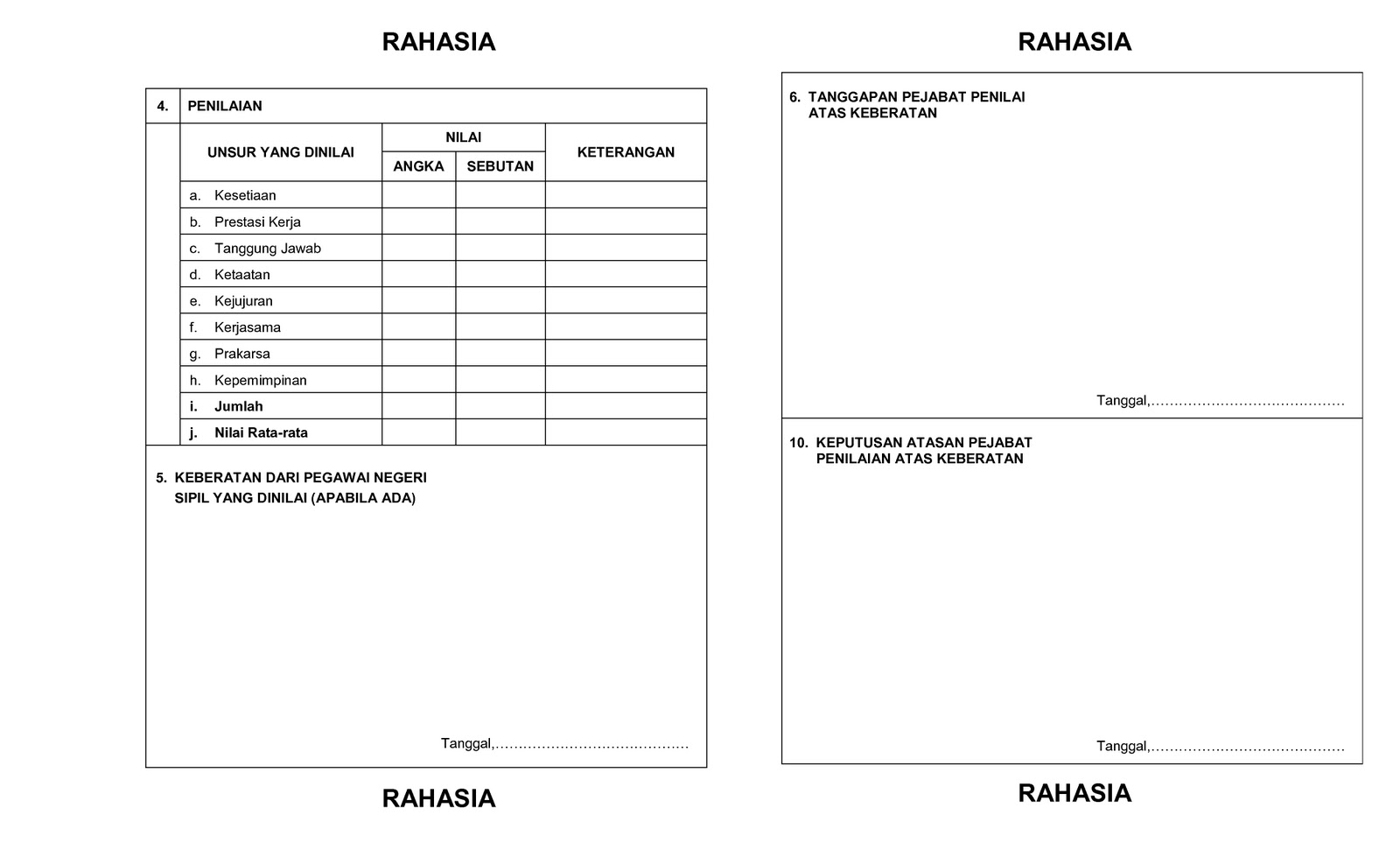 Bias dalam pengukuran
KINERJA
Hallo Effect
pendapat pribadi penilai tentang pegawai yang akan berpengaruh dalam pengukuran prestasi kerja
Central Tendency
penilaian prestasi kerja cenderung dibuat rata-rata dan penilai menghindari penilaian yang bersifat ekstrim
Leniency Bias
kecenderungan penilaian untuk memberikan nilai yang murah dalam evaluasi pelaksanaan kerja para pegawai
Strickness Bias
kecenderungan penilai terlalu ketat dan keras serta mahal dalam evaluasi pelaksanaan kerja para pegawai
Recency  Effect
kegiatan terakhir dari pegawai yang terkesan baik atau buruk, cenderung dijadikan dasar penilaian prestasi kerja oleh atasannya
?
Permasalahan
selama ini
?
Kenyataan Empirik Daftar Penilaian Pelaksanaan Pekerjaan
DP-3
menunjukkan:
1
terjebak dalam proses
Formalitas
2
Secara substantif tidak dapat digunakan sebagai
Penilaian & pengukuran produkivitas/kontribusi pns
bagi organisasi
3
lebih berorientasi penilaian
personality & behavior
fokus pembentukan karakter individu
kinerja
belum pada
4
proses penilaian
rahasia
lebih bersifat
edukatif
kurang
komunikatif
kurang
5
tidak didasarkan
Target goal
cenderung
subjektif
6
atasan langsung sebagai
Pejabat penilai
hanya sekedar
menilai
klarifikasi
belum/tidak memberi
hasil & tindak lanjut penilaian
7
atasan
Pejabat penilai
legalisasi
hanya sebagai
hasil penilaian
Motivator
evaluator
belum berfungsi sebagai
?
Mengapa Perlu Penyempurnaan PP No.10 Tahun 1979
Dp3
?
Dalam UU No.43 Tahun 1999
Pokok-pokok Kepegawaian
disebutkan beberapa hal
1
Pembinaan PNS Berdasarkan
Sistem Prestasi Kerja & Sistem Karier
yang dititikberatkan
Sistem Prestasi Kerja
2
Untuk menjamin
Objektivitas
dalam mempertimbangkan
pengangkatan jabatan & kenaikan pangkat
diadakan penilaian prestasi kerja
3
Dalam PP 53 Tahun 2010
Disiplin PNS
tentang
apabila pencapaian SKP pada akhir tahun 25-50%
dikenakan hukuman sedang
& SKP-nya dibawah 25%, dikenakan hukuman berat
4
DP3 PNS
PP 10 No.10 1979
sudah tidak sesuai lagi
Perkembangan  & Kebutuhan
Hukum Pembinaan PNS
jadi
penyempurnaan
DP3 PNS
dilakukan sesuai
perkembangan tuntutan 
kualitas  pembinaan SDM-PNS
?
Pengertian Penilaian Prestasi Kerja PNSmenurut PP 46 Tahun 2011
Penilaian
Prestasi Kerja PNS
Suatu proses penilaian secara sistematis yang dilakukan oleh pejabat penilai terhadap sasaran kerja pegawai & perilaku kerja PNS
Tujuan
Untuk menjamin objektivitas pembinaan PNS yang dilakukan berdasarkan sistem prestasi kerja & sistem karier yang dititikberatkan pada sistem prestasi kerja
Oleh karena itu
Penilaian Prestasi Kerja
merupakan alat kendali agar setiap pelaksanaan tugas pokok PNS selaras dengan tujuan yang ditetapkan dalam renstra & renja organsasi
?
Prinsip PenilaianPrestasi Kerja PNS
1
objektif
2
terukur
3
akuntabel
4
partisipatif
5
transparan
?
UnsurPenilaian Prestasi Kerja PNS
Sesuai Pengertian
Penilaian Prestasi Kerja PNS
menggabungkan penilaian Sasaran Kerja Pegawai dengan penilaian perilaku kerja PNS
dengan demikian 
unsur
Penilaian Prestasi Kerja PNS
Sasaran Kerja Pegawai 
Perilaku Kerja
SKP
rencana kerja dan target kerja yang akan dicapai oleh seorang PNS
bobotnya 60 %
SKP
Setiap PNS wajib menyusun SKP sebagai rancangan pelaksanaan kegiatan tugas pokok jabatan sesuai dengan rincian tugas, tanggung jawab dan wewenangnya sesuai dengan struktur dan tata kerja organisasiPNS yg tidak menyusun SKP dijatuhi hukuman sesuai dengan ketentuan peraturan perundang-undangan yg mengatur mengenai disiplin PNS.
SKP disusun dan ditetapkan sebagai rencana operasional pelaksanaan tugas pokok jabatan dengan mengacu pada Renstra dan Renja
SKP yang telah disusun harus disetujui dan ditetapkan oleh pejabat penilai
SKP ditetapkan setiap tahun pada bulan Januari dan digunakan sebagai dasar penilaian prestasi kerja
unsur SKP
Kegiatan Tugas Jabatan
Angka Kredit
Target
Tugas Tambahan
Kreativitas
meliputi
Kegiatan Tugas Jabatan
Tugas jabatan yang dilakukan harus didasarkan pada rincian tugas, tanggung jawab dan wewenang jabatan sesuai yang ditetapkan dalam struktur dan tata kerja organisasi
Hirarki Jabatan
Eselon I
Eselon II
Eselon III
Eselon IV
Eselon V
Jabatan Fungsional Umum
Jabatan Fungsional Tertentu
Angka Kredit
satuan nilai dari tiap butir kegiatan dan/atau akumulasi nilai butir-butir kegiatan yang harus dicapai oleh seorang PNS dalam rangka pembinaan karier dan jabatannya
Misalnya
Dosen  jenjang Lektor 200 AK (TMT 1 Januari 2014) dengan pangkat Penata,(III/c)
Bila ybs merencanakan kenaikan jabatan  menjadi Lektor  Kepala 400 AK pada 1 Januari  2018
Maka ybs harus menargetkan AK paling tidak 200 dalam waktu 4 tahun
Dg demikian, setiap tahunnya hrs memiliki target 50 AK/lebih
AK diperoleh dari unsur tridharma PT
Target
Setiap pelaksanaan kegiatan tugas jabatan harus ditetapkan target yang diwujudkan dengan jelas sebagai ukuran prestasi kerja, baik dari aspek kuantitas, kualitas, waktu dan/atau biaya.
Aspek biaya hanya untuk pejabat negara minimal eselon II  
Kopertis                   Sekretaris Pelaksana
Tugas Tambahan
Selain melakukan kegiatan tugas pokok, jabatan apabila ada tugas tambahan terkait dengan jabatan dapat ditetapkan menjadi tugas tambahan
Kreativitas
PNS yang telah menunjukkan kreativitas yang bermanfaat bagi organisasi dalam melaksanakan tugas jabatan, hasilnya dinilai sebagai bagian dari capaian SKP
?
Tata Cara Penilaian SKP PNS
Penilaian SKP dilakukan dengan cara membandingkan antara realisasi kerja dengan target dari aspek kuantitas, kualitas, waktu dan/atau biaya, dikalikan 100
Penilaian perilaku kerja dilakukan dengan cara pengamatan sesuai dengan kriteria yang telah ditetapkan
Penilaian prestasi kerja dilakukan dengan cara menggabungkan Penilaian SKP dengan Penilaian Perilaku Kerja
Penilaian SKP
Kuantitas 
Kualitas
Waktu
Biaya
meliputi aspek:
Kuantitas (Target Output)
Dalam menentukan target output (TO), dapat berupa dokumen, konsep, naskah, SK, paket, laporan, dlll
Kualitas (Target Kualitas)
Dalam menentukan target kualitas (TK), harus memprediksi pada mutu hasil kerja yang terbaik, target kualitas diberikan nilai paling tinggi 100
Waktu (Target Waktu)
Dalam menentukan target waktu (TW), harus memperhitungkan berapa biaya yang dibutuhkan untuk menyelesaikan suatu pekerjaan dalam satu tahun
Biaya (Target Biaya)
Dalam menetapkan target biaya (TB), harus memperhitungkan berapa waktu yang dibutuhkan untuk menyelesaikan suatu pekerjaan (bulanan. Triwulan, kwartal, semester, tahunan)
Perilaku Kerja
Perilaku Kerja
Setiap tingkah laku, sikap atau tindakan yang dilakukan PNS atau tidak melakukan sesuatu yang seharusnya dilakukan sesuai dengan ketentuan per-uu
bobotnya 40 %
Penilaian Perilaku Kerja
orientasi pelayanan
integritas
komitmen
disiplin
kerjasama
kepempimpinan
meliputi aspek
Penilaian perilaku kerja PNS dinyatakan dengan angka dan sebutan.
91  - 100        : sangat baik
76 – 90	       : baik
61 – 75	       : cukup
51 – 60	       : kurang
50 kebawah : buruk
Cara menilai perilaku kerja dilakukan melalui pengamatan oleh pejabat penilai.
65
Tata Cara Penilaian Prestasi Kerja PNS
Penilaian SKP dilakukan dengan cara membandingkan antara realisasi kerja dengan target dari aspek kuantitas, kualitas, waktu dan/atau biaya, dikalikan 100
Penilaian perilaku kerja dilakukan dengan cara pengamatan sesuai dengan kriteria yang telah ditetapkan
Penilaian prestasi kerja dilakukan dengan cara menggabungkan Penilaian SKP dengan Penilaian Perilaku Kerja
4.	Nilai prestasi kerja PNS dinyatakan dengan angka dan sebutan.
91  keatas     : sangat baik
76 – 90	       : baik
61 – 75	       : cukup
51 – 60	       : kurang
50 kebawah : buruk
5.	Penilaian prestasi kerja PNS dilaksanakan Pejabat Penilai sekali dalam 1 tahun (akhir desember/akhir januari)
6.	Nilai perilaku kerja dapat diberikan paling tinggi 100
7.	SKP yang tidak tercapai yang diakibatkan oleh faktor-faktor diluar kemampuan individu PNS, penilaian didasarkan pada pertimbangan kondisi penyebabnya
67
PEJABAT PENILAI DAN ATASAN PENILAI
Pejabat penilai wajib melakukan penilaian prestasi kerja terhadap setiap PNS di lingkungannya
Pejabat penilai yang tidak melakukan penilaian prestasi kerja dijatuhi hukuman disiplin (PP 53/2010)
	  PPK sebagai pejabat penilai dan/atau atasan pejabat penilai yang tertinggi
3.	 Pejabat penilai dalam melakukan penilaian perilaku PNS wajib mempertimbangkan masukan dari pejabat penilai lain yang setingkat di lingkungannya
4.	Penilaian dilakukan setiap akhir bulan Desember tahun ybs atau paling lambat akhir Januari tahun berikutnya
5.	Hasil Penilaian Prestasi Kerja diberikan kepada PNS ybs
68
PNS YAN G DIKECUALIKAN DARI PENILAIAN PRESTASI KERJA
PNS yang melaksanakan tugas belajar (penilaian prestasi kerja dinilai dari prestasi akademik dan unsur perilaku kerja)
PNS yang diperbantukan/dipekerjakan pada negara sabahat, Lembaga internasional, organisasi profesi, badan2 swasta
PNS yang cuti di luar tanggungan negara
PNS yang dibebaskan dari jabatannya
69
TINDAK LANJUT
Pejabat penilai memberikan rekomendasi kepada PPK atau pejabat yang secara fungsional bertanggung jawab di bidang kepegawaian sebagai bahan pembinaan PNS yang dinilai
70
REKOMENDASI
1.	untuk meningkatkan kemampuan dengan mengikutsertakan diklat teknis
2.	Untuk menambah wawasan dalam bidang pekerjaan , perlu dilakukan rotasi pegawai
3.	Untuk kebutuhan pengembangan, perlu  peningkatan pendidikan dan pengembangan karier (promosi)
71
KETENTUAN  LAIN
1.	PNS sebagai pejabat negara, atau anggota komisi independen dan tidak diberhentikan dari jabatan organiknya, maka penilaian prestasi kerja dilakukan oleh pimpinan instansi ybs berdasarkan bahan dari instansi tempat ybs bekerja
2.	PNS sebagai pejabat negara dan diberhentikan dari jabatan organiknya tidak dilakukan penilaian prestasi kerja
3.	Penilaian prestasi kerja bagi PNS yang tugas belajar di dalam negeri dibuat dengan menggunakan bahan penilaian prestasi akademik yang diberikan pimpinan perguruan tinggi ybs
72
4.	Penilaian prestasi kerja bagi PNS yang tugas belajar diluar negeri dibuat dengan menggunakan bahan penilaian prestasi akademik yang diberikan Kepala Perwakilan RI di negara ybs
5.	Penilaian prestasi kerja bagi PNS yang diperbantukan/dipekerjakan di instansi lain, dibuat oleh pejabat penilai dimana ybs bekerja
6.	Penilaian prestasi kerja bagi PNS yang diperbantukan/dipekerjakan pada negara sahabat, organisasi profesi, dan badan swasta yang ditentukan pemerintah dibuat oleh pimpinan instansi induk dengan berdasarkan bahan dari instansi tempat bekerja
73
ASPEK:
KUANTITAS
KUALITAS
WAKTU
BIAYA
BOBOT
60 %
PRESTASI KERJA PNS
SKP
KINERJA PNS
ASPEK:
 ORIENTASI PELAYANAN 
 INTEGRITAS
 KOMITMEN
 DISIPLIN
 KERJASAMA
 KEPEMIMPINAN
OBYEKTIF
 TERUKUR
 AKUNTABEL
 PARTISIPASI
 TRANSPARAN
PERILAKU KERJA PNS
BOBOT
40 %
MINAT BAKAT PNS
POTENSI PNS
PSIKOTES
ASSESSMENT CENTER
SKEMATIS PENILAIAN  PRESTASI KERJA
KONTRAK
KINERJA
PENGAMATAN
REKOMENDASI
LIHAT SLIDE LAINNYA
75
FORMULIR SASARAN KERJA
PEGAWAI NEGERI SIPIL
76
PENILAIAN SASARAN KERJA 
PEGAWAI NEGERI SIPIL
Jangka waktu penilaian 5 Januari s/d 31 Desember 2012
77
FORMULIR PENILAIAN  PRESTASI KERJA
PEGAWAI  NEGERI  SIPIL
78
79
80
81
Setiap PNS wajib menyusun SKP berdasarkan RKT instansi, dengan memperhatikan :

1. Jelas
	Kegiatan yang dilakukan harus dapat diuraikan secara 	jelas.
2. Dapat diukur
	Kegiatan yang dilakukan harus dapat diukur secara 	kuantitas,  maupun secara kualitas
3. Relevan
	Kegiatan yang dilakukan harus berdasarkan lingkup tugas jabatan masing-masing.
4. Dapat dicapai
	Kegiatan yang dilakukan harus disesuaikan dengan 	kemampuan PNS.
5. Memiliki target waktu 
	Kegiatan yang dilakukan harus 	dapat ditentukan 	waktunya.
82
Untuk menilai apakah output berkualitas atau tidak
83
PENILAIAN TUGAS TAMBAHAN

Selain melakukan kegiatan tugas pokok yang ada dalam SKP, seorang PNS dapat melaksanakan tugas lain atau tugas tambahan yang diberikan oleh atasan langsungnya dan dibuktikan dengan surat keterangan dibuat menurut :
84
PENILAIAN KREATIVITAS

Apabila seorang PNS pada tahun berjalan menemukan sesuatu yang baru dan berkaitan dengan tugas pokoknya serta dibuktikan dengan surat keterangan sebagai berikut:
85
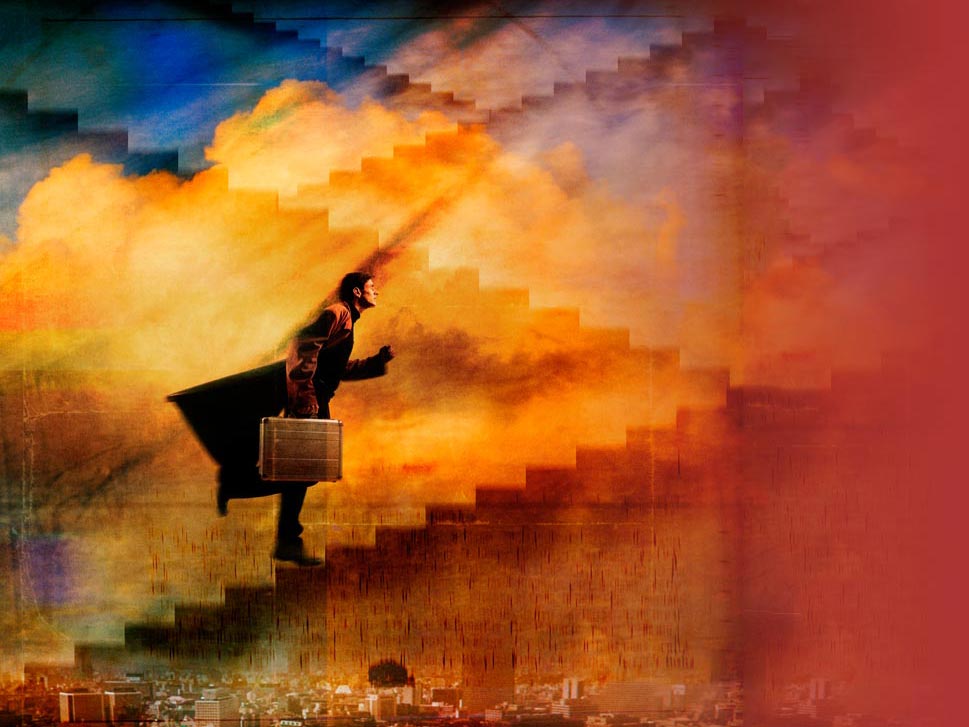 Terima
kasih
Semoga Bermanfaat